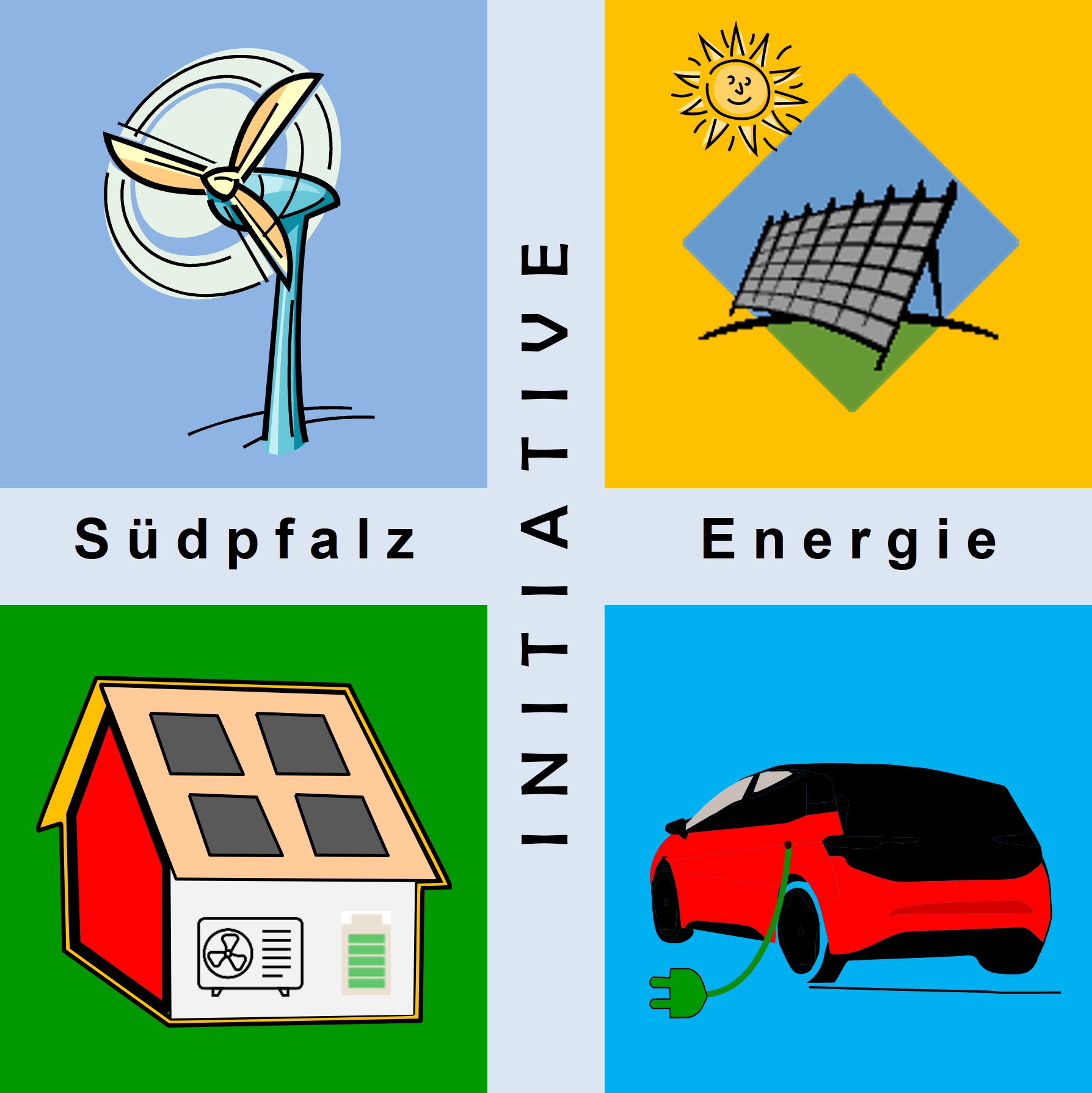 Herzlich Willkommen zum September-StammtischThema: Luft-Luft-Wärmepumpe
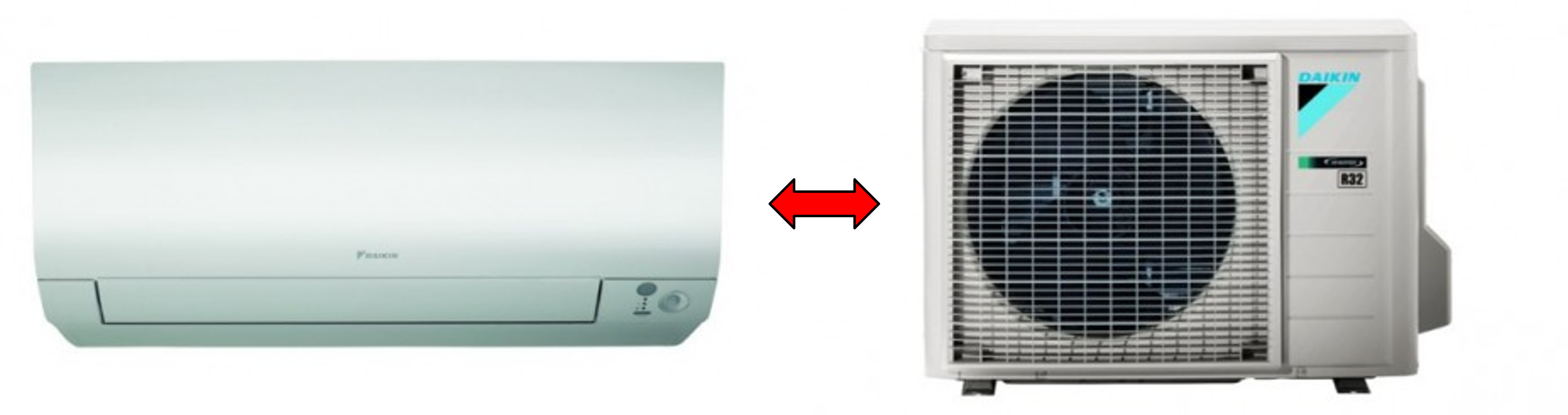 ISE e.V.-Stammtisch | Thema „Luft-Luft-Wärmepumpe“ | am 28.09.2023 in Schweigen      	 	         		ISE e.V.
Agenda
Einführung, „Technologieoffenheit“
Funktionsprinzip der „ Luft-Luft-Wärmepumpe“: Tobias Erhardt, Fa. Daikin, Stuttgart
Referenzanlagen;  Christian Kühl, Fa. K&W Kälte und Klimatechnik, Steinfeld
„Technologieoffenheit“ (1)
Wärmewende: Effizienzvergleich Power to Gas (P2G) vs. Wärmepumpe (WP)
LobbyControl 2023:
„Gaslobby hat in 2022
40 Mio. € für Kontaktpflegemit der Politik ausgegeben!“
Erdgasnetrz-/branche in D (2022), Quelle: BMWK, Prof. Quaschning, IBISWorld - Netz-Gesamtlänge:  511.000 km- Summe Invest: 300 Mrd. €- Umsatz:  87,8 Mrd. €
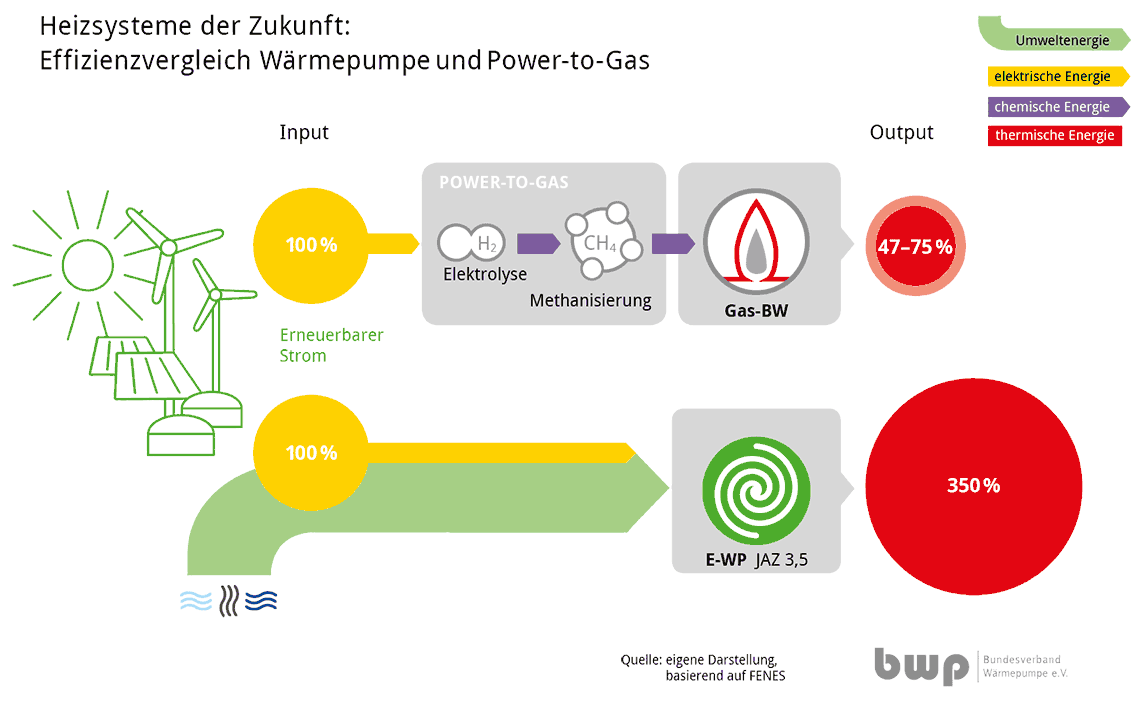 (Erd-)Gasnetz+ Gas-Speicher
Output
CO2
H2O
Input
POWER-TO-GAS
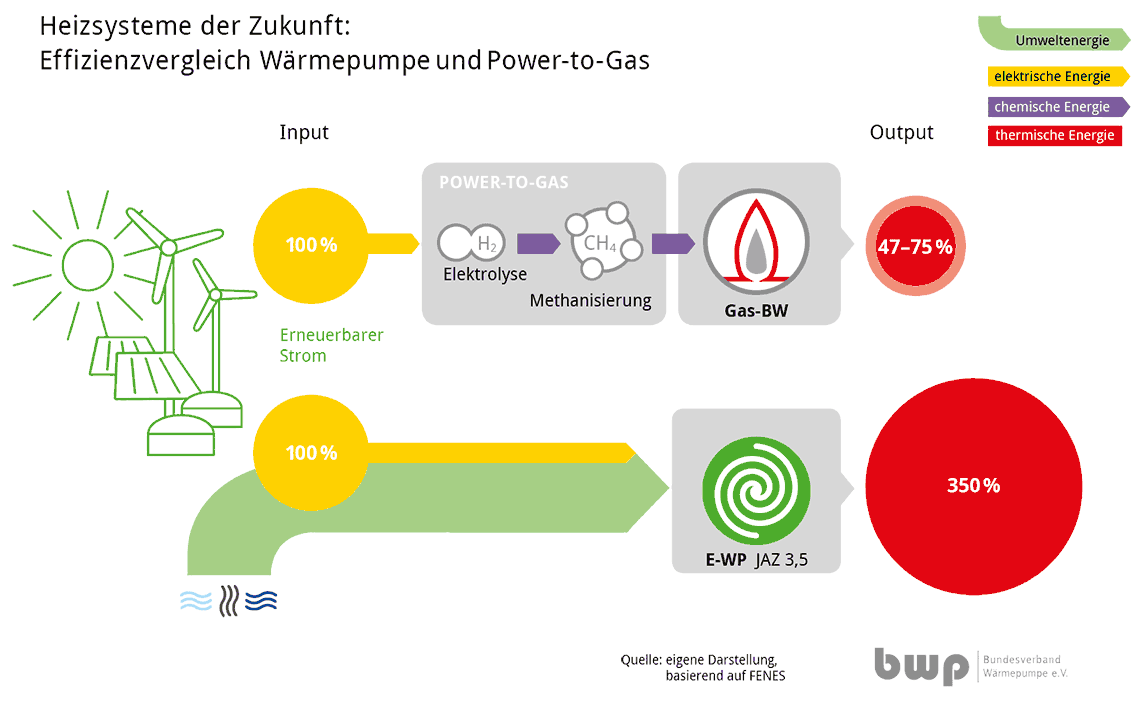 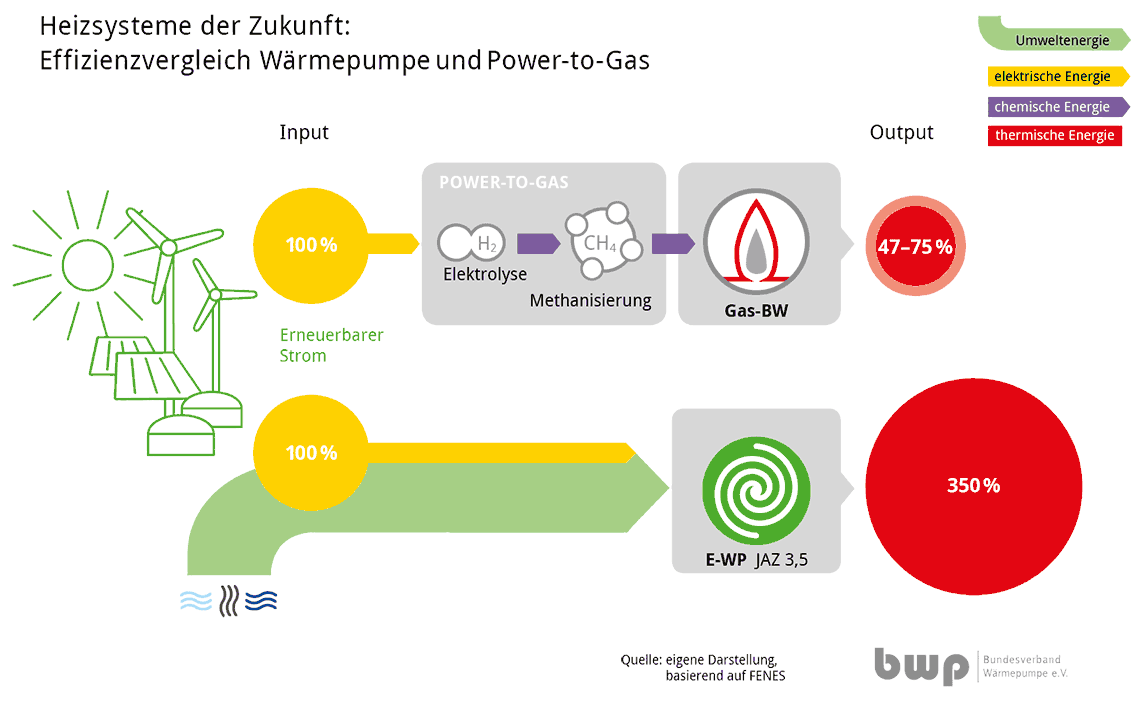 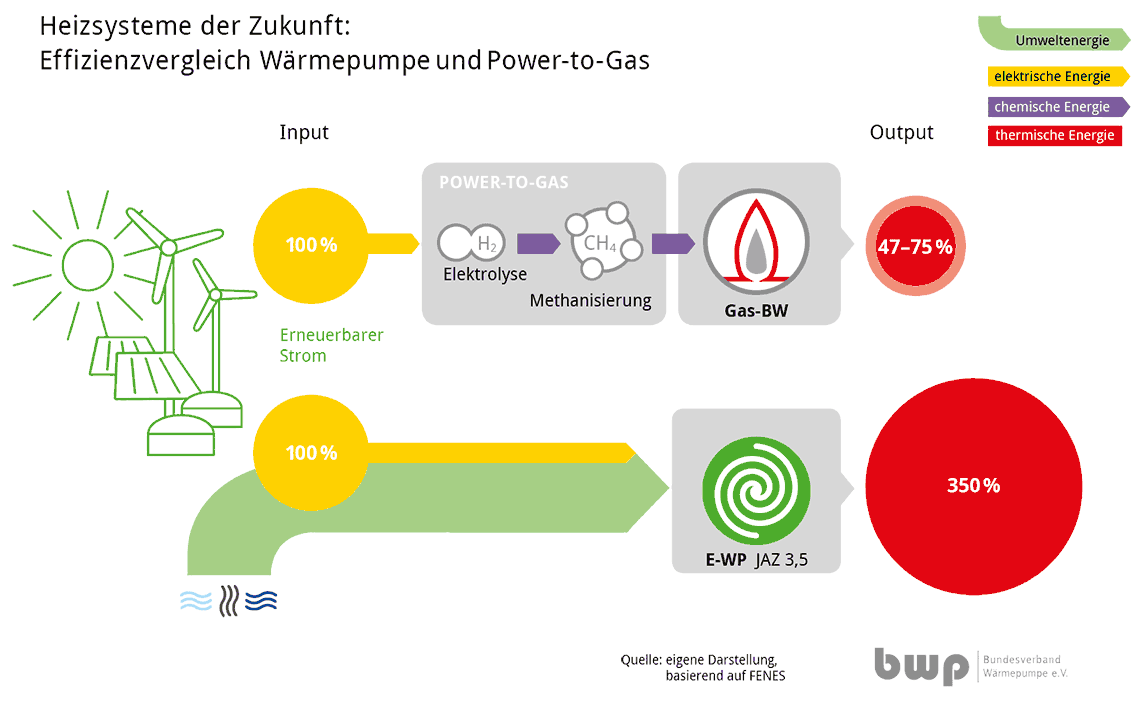 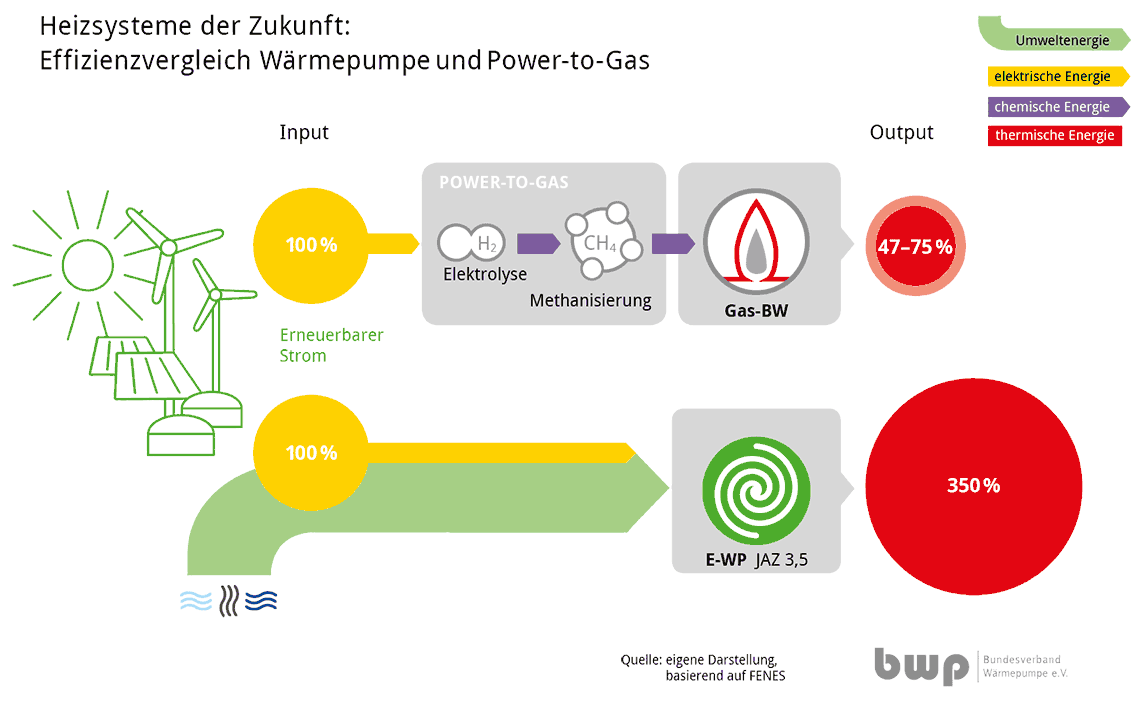 1kWh Strom
Quelle: bwp, ISE e.V.
50 %
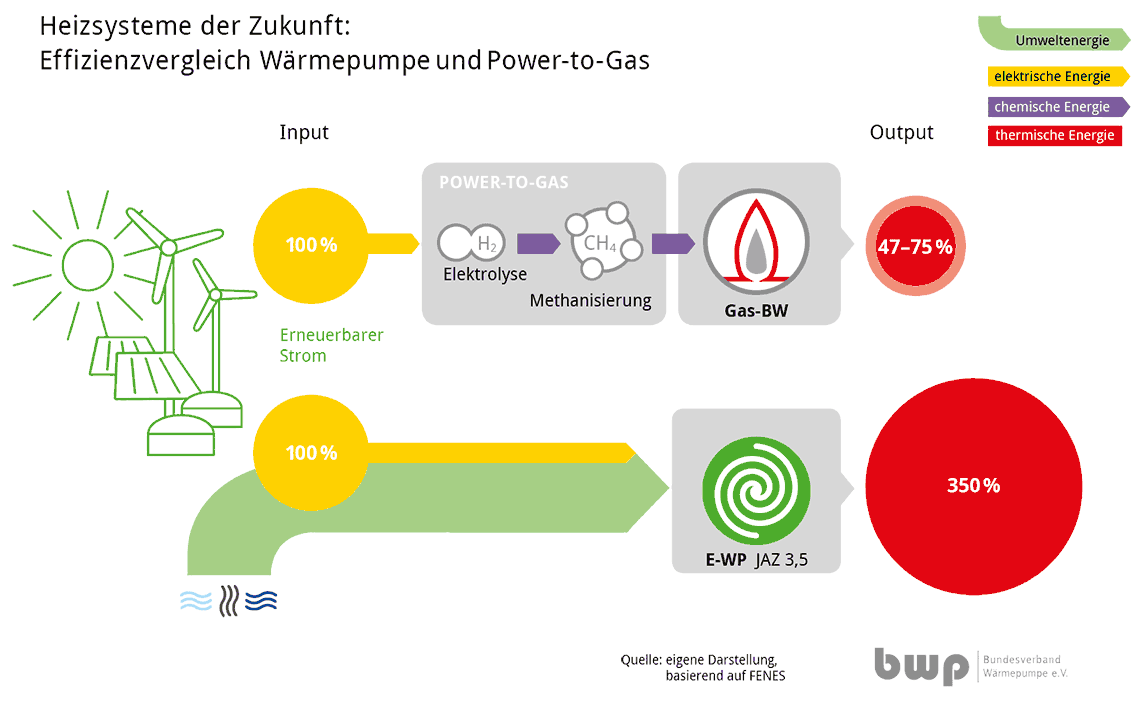 Elektrolyse
Methanisierung
0,5 kWh Wärmeenergie
Gas-BW
Ausgangsbasis:erneuerbarer Strom
O2
WP
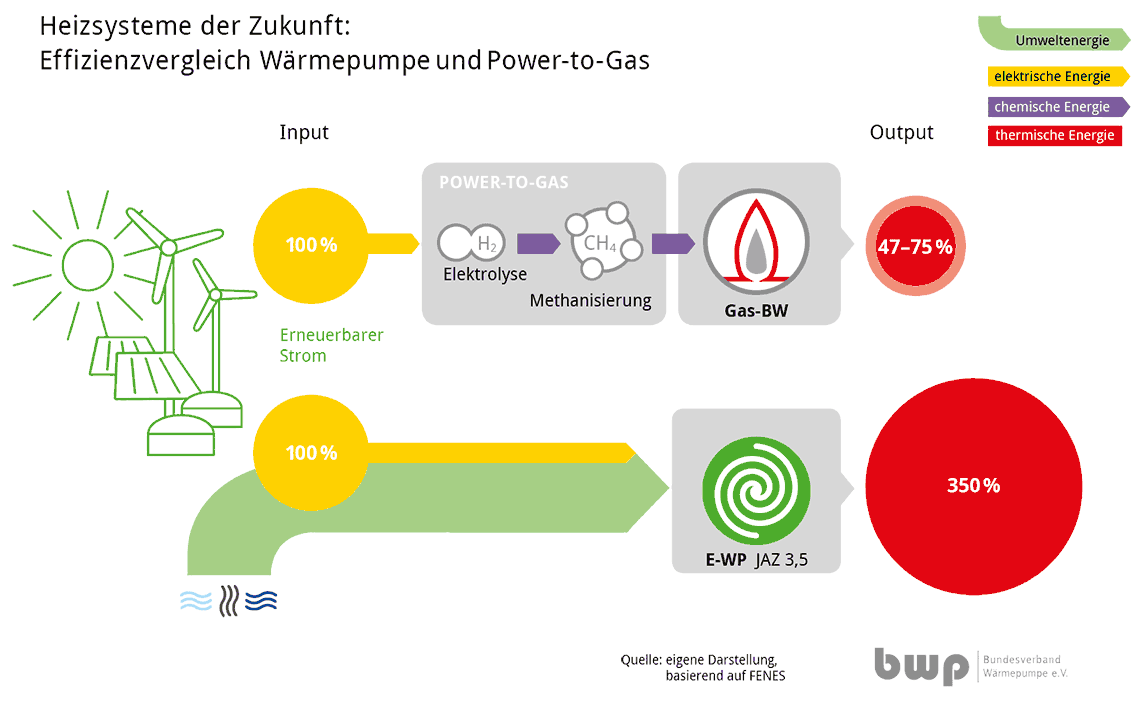 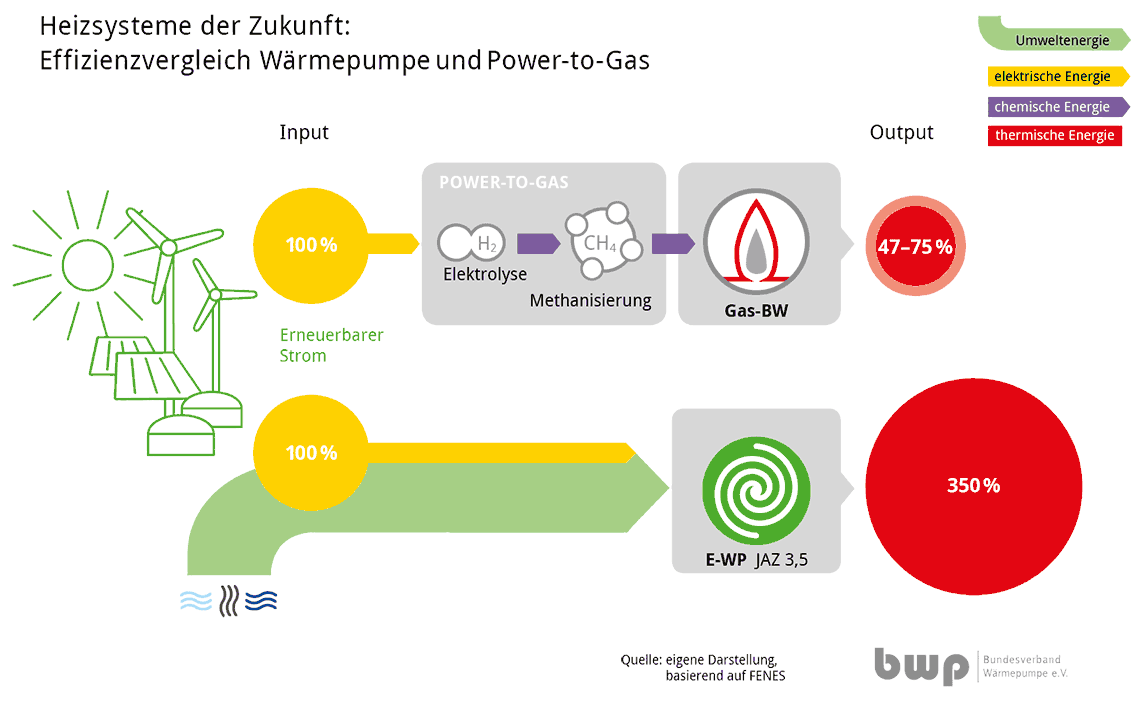 1 kWh Strom (Antriebsenergie)
Terra X | Harald LeschHeizungsverbot, und jetzt? Wärmepumpen und Wasserstoff im Check!
350 – 450 %
2,5-3,5  kWh Umweltwärme
JAZ: 3,5 - 4,5
3,5 - 4,5 kWh Wärmeenergie
Bei P2G muss das ca. 7 bis 9-fache an EE-Strom ggü. der WP aufgewendet werden!
„Technologieoffenheit“ (2)
Mobilitätswende: Wirkungsgrad-Vergleich
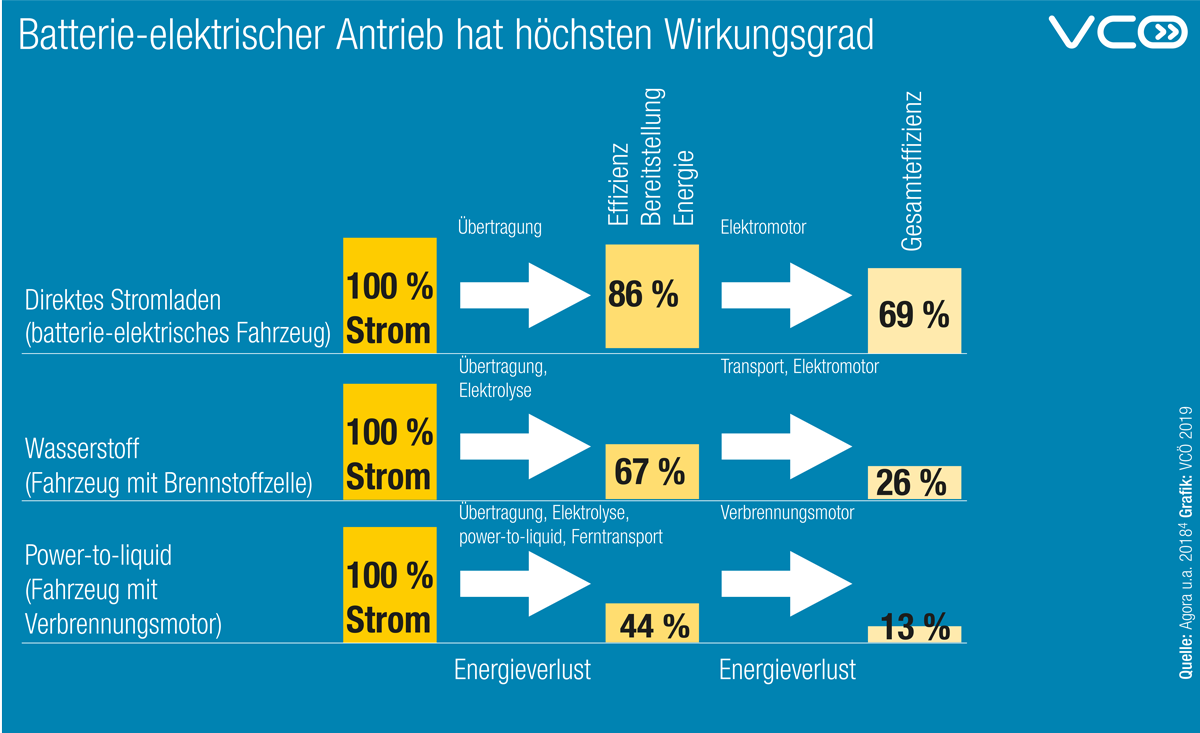 Tankstellennetz-/Mineralölbranche in D(2022), - Tankstellen:  14.453- Umsatz:  121 Mrd. €
Quelle: Statista, IBISWorld
abgeordnetenwatch.de
2022:„Mineralölwirtschaft gibt 8 Mio. € für Lobby-Arbeit aus!“
Kampagne: „E-Fuels for Future“
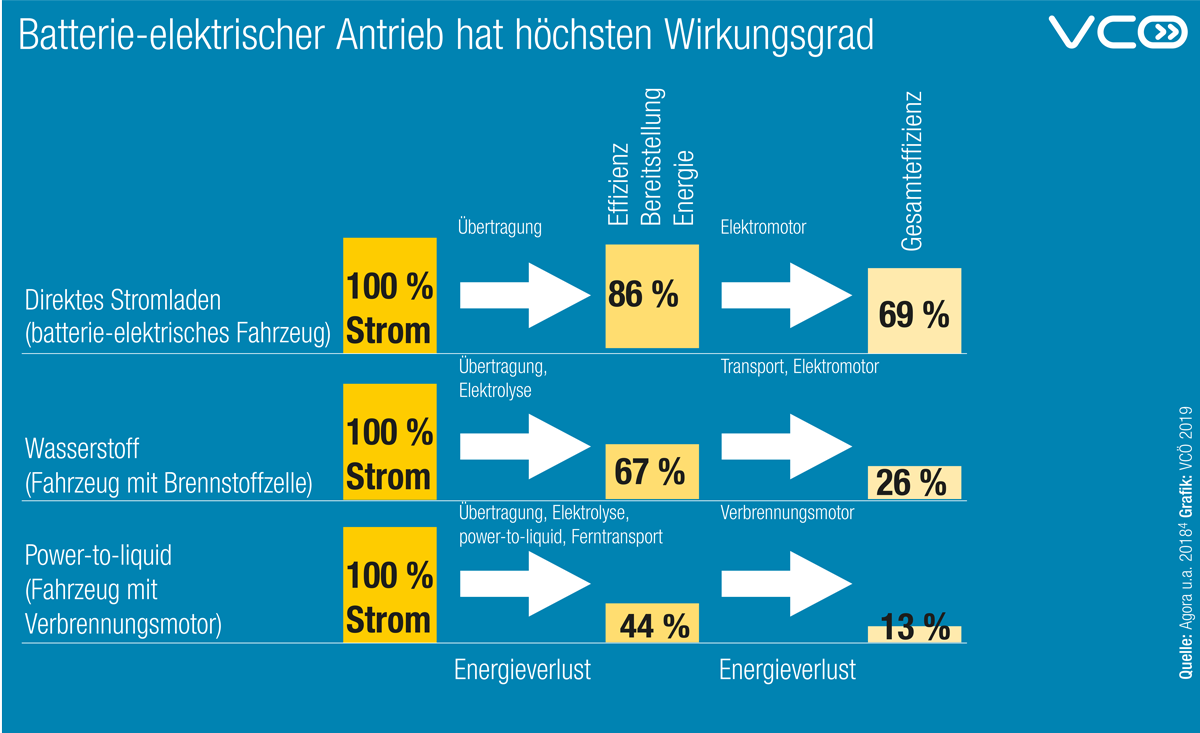 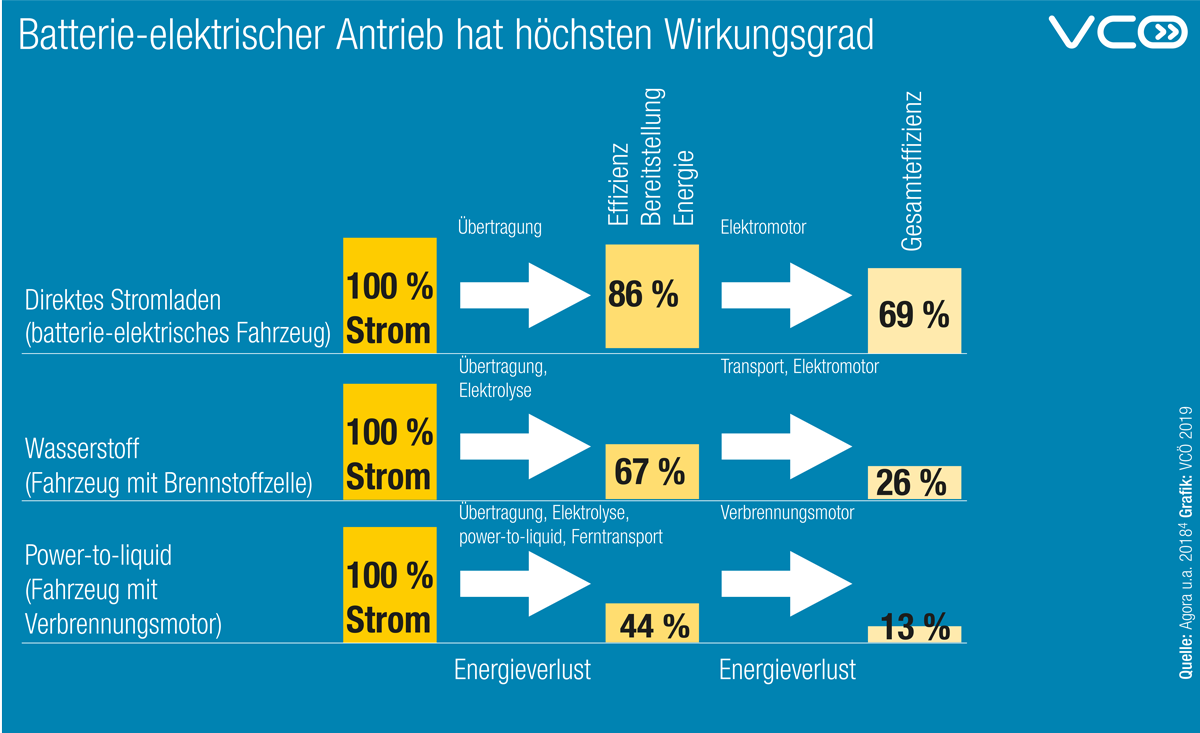 (E-Fuels)
ZDF | Die AnstaltE-Fuels oder doch eher „Ö-Fuels?“
Terra XHarald Lesch ZERLEGT E-FUELS!Synthetische Kraftstoffe wissenschaftlich analysiert
Quelle: Agora u.a. 2018, Grafik: VCÖ 2019
Bei E-Fuels muss mehr als das 5-fache an EE-Strom ggü. E-Autos aufgewendet werden!
„Technologieoffenheit“ (3)
Mobilitätswende: Wirkungsgrad-Vergleich
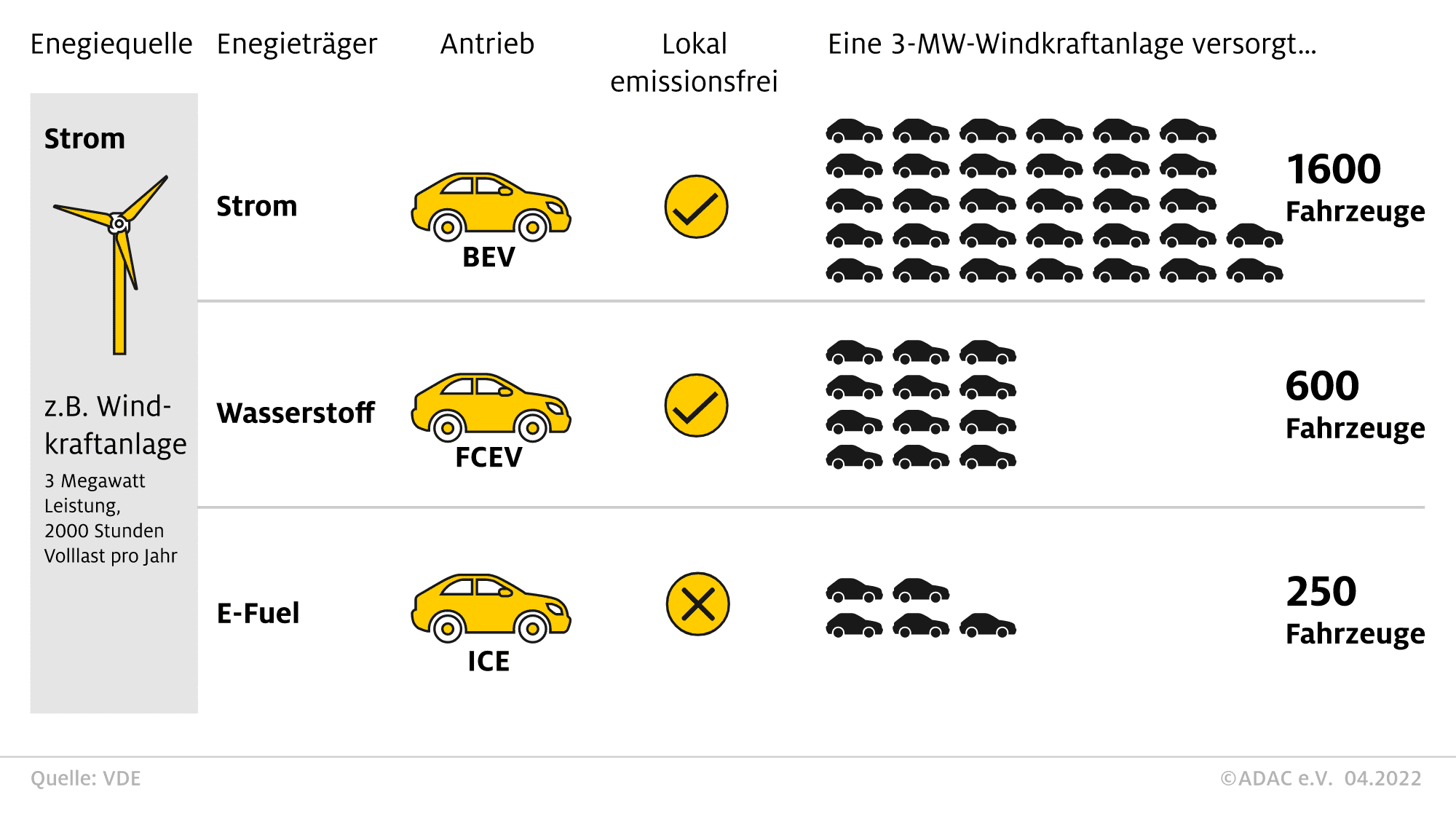 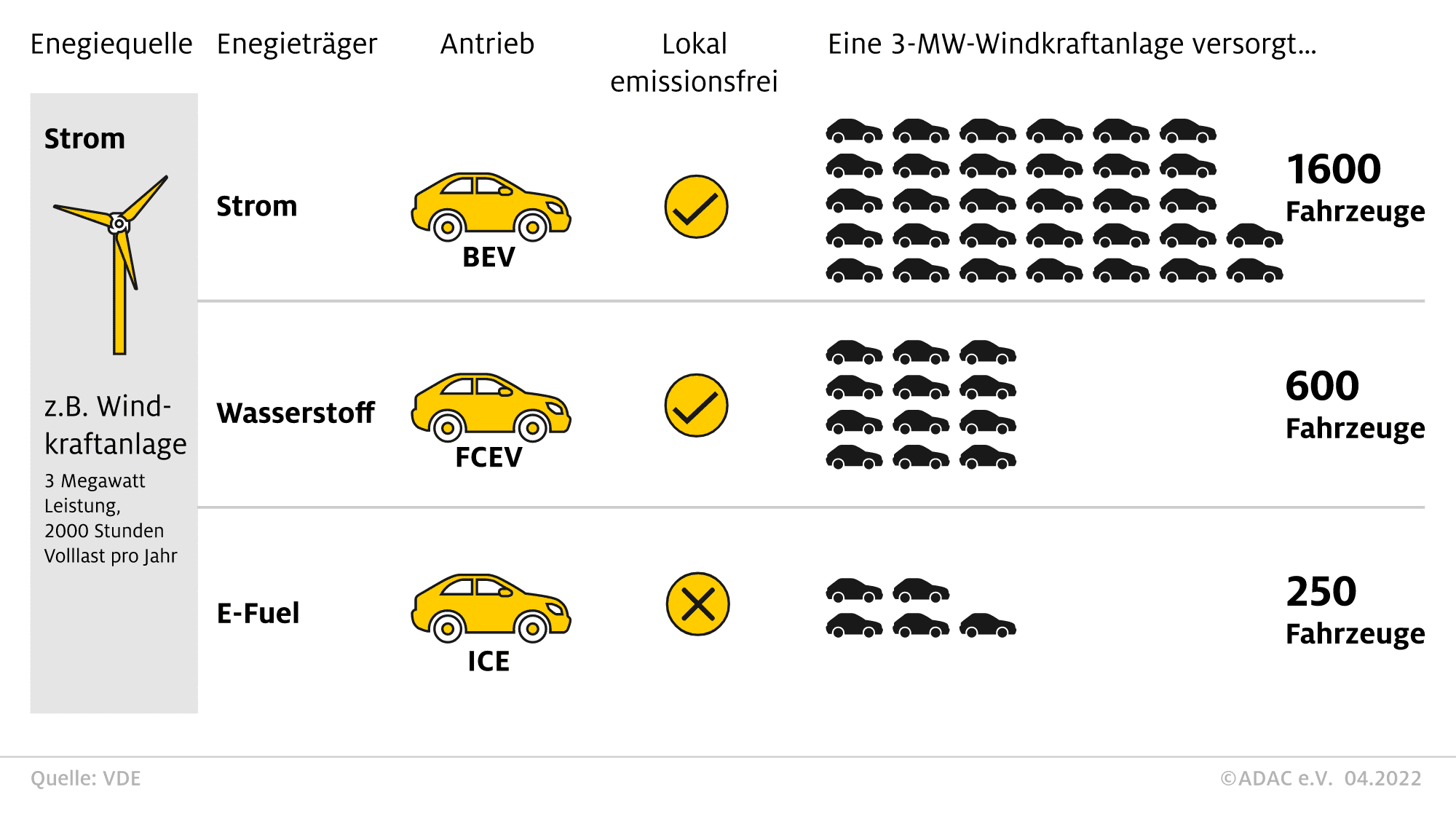 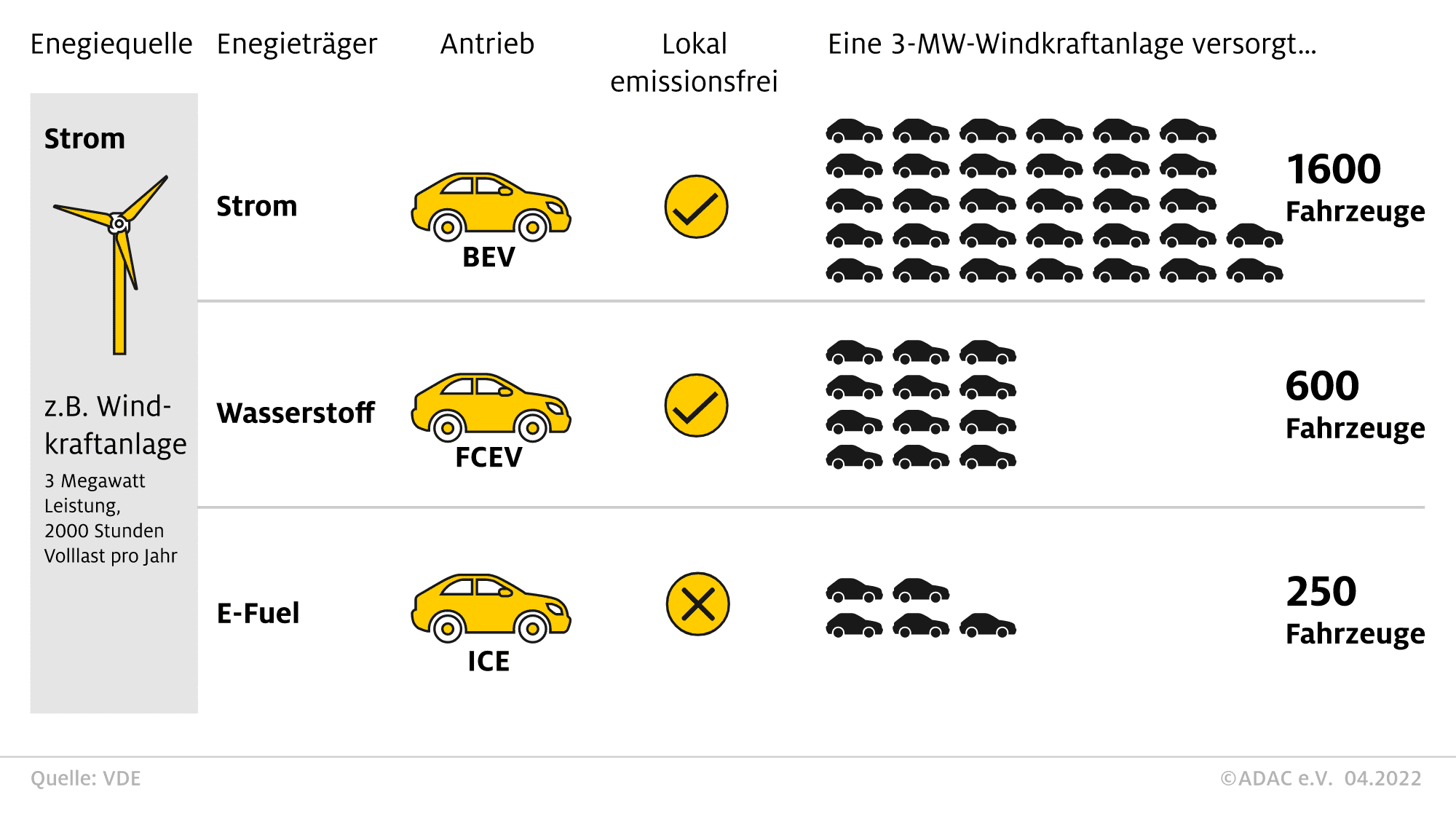 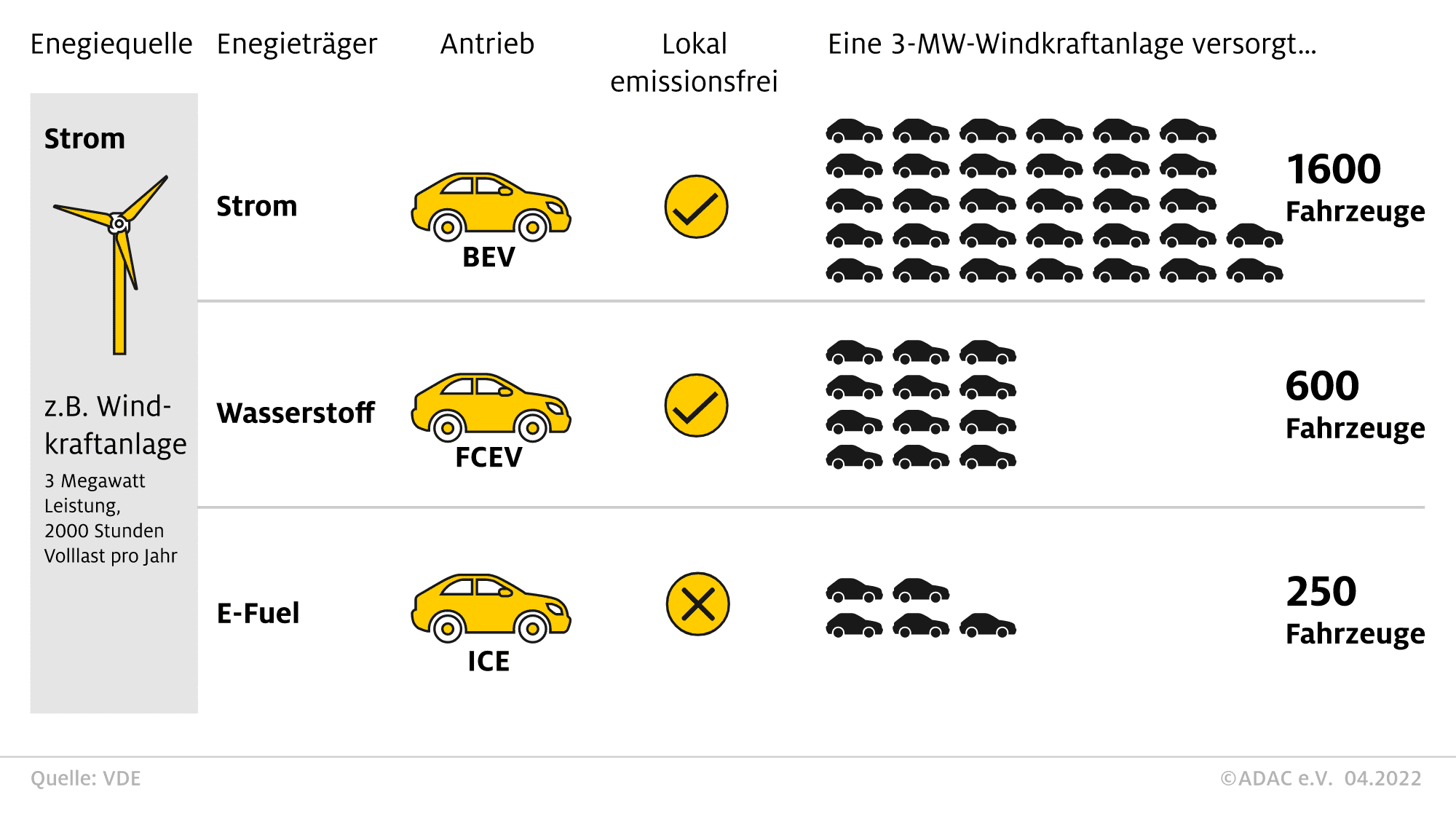 Quelle: ADAC, 15.05.2023,Synthetische Kraftstoffe: Sind E-Fuels die Zukunft der Mobilität?
Die Zahlen sprechen für sich!
„Technologieoffenheit“ (4)Resümee
Grüner Wasserstoff wird immer teurer sein als Strom, weil er mit grünem Strom hergestellt wird! Deshalb wird er vorwiegend bei der Grundstoffindustrie eingesetzt und bei der Energiewende nur dort, wo Strom praktisch nicht anwendbar ist!Beispiele: Hochseeschifffahrt, Fernflüge und Energiespeicherung für die Dunkelflaute
„Technologieoffenheit“ wird Wirtschaftlichkeit nicht aushebeln!
Bei vielen medialen und gesellschaftlichen Diskussionen werden physikalische Fakten auf den Markt der Meinungsfreiheit getragen:  „alternative Fakten“
 Die Meinungsfreiheit ersetzt nicht die Wahrhaftigkeit der Fakten!
Cornelia und Volker Quaschning | Das ist eine gute Frage PODCAST#34 Technologieoffen abgehängt
Prof. Harald Lesch bringt es auf den Punkt:
„Wir haben zu viele Leute mit Meinung und zu wenig Leute mit Ahnung!“
Prof. Martin Doppelbauer sagt:
„Technologieoffenheit ist in der Forschung und Vorentwicklung sehr wichtig, danach bedeutet sie unterbnehmerische Entscheidungsschwäche!“
Fazit: Der eigentlich positiv und wertfrei besetze Begriff „Technologieoffenheit“ist zum Fetisch von Lobbyisten der fossilen Energiewirtschaft verkommen!
6
!100% !
Projekt-TeamWolfgang Thiel (Projektleiter und PPT-Ersteller)Frieder Wambsganß (Lektor)
Wolfgang Fedderken
Prof. Dr. Karl Keilen
Dr. Gerhard LaustererMichael LinderMichael MüllerVolker Wander
Vielen Dank für Ihre Aufmerksamkeit
2040
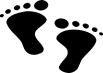 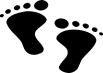 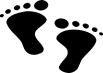 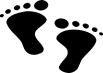 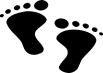 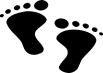 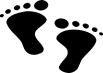 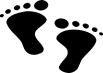 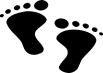 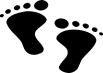 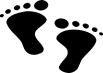 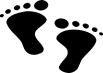 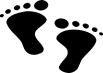 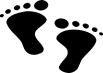 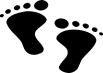 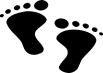 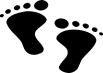 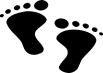 Wolfgang Thiel, Vorsitzender
Initiative Südpfalz-Energie (ISE e.V.)
www.i-suedpfalz-energie.de/
Tel.: +49 172 7419812
eMail: wolfgang@thiel-wt.de
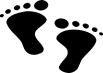 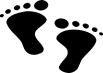 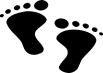 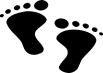 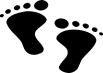 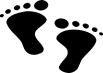 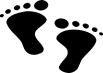